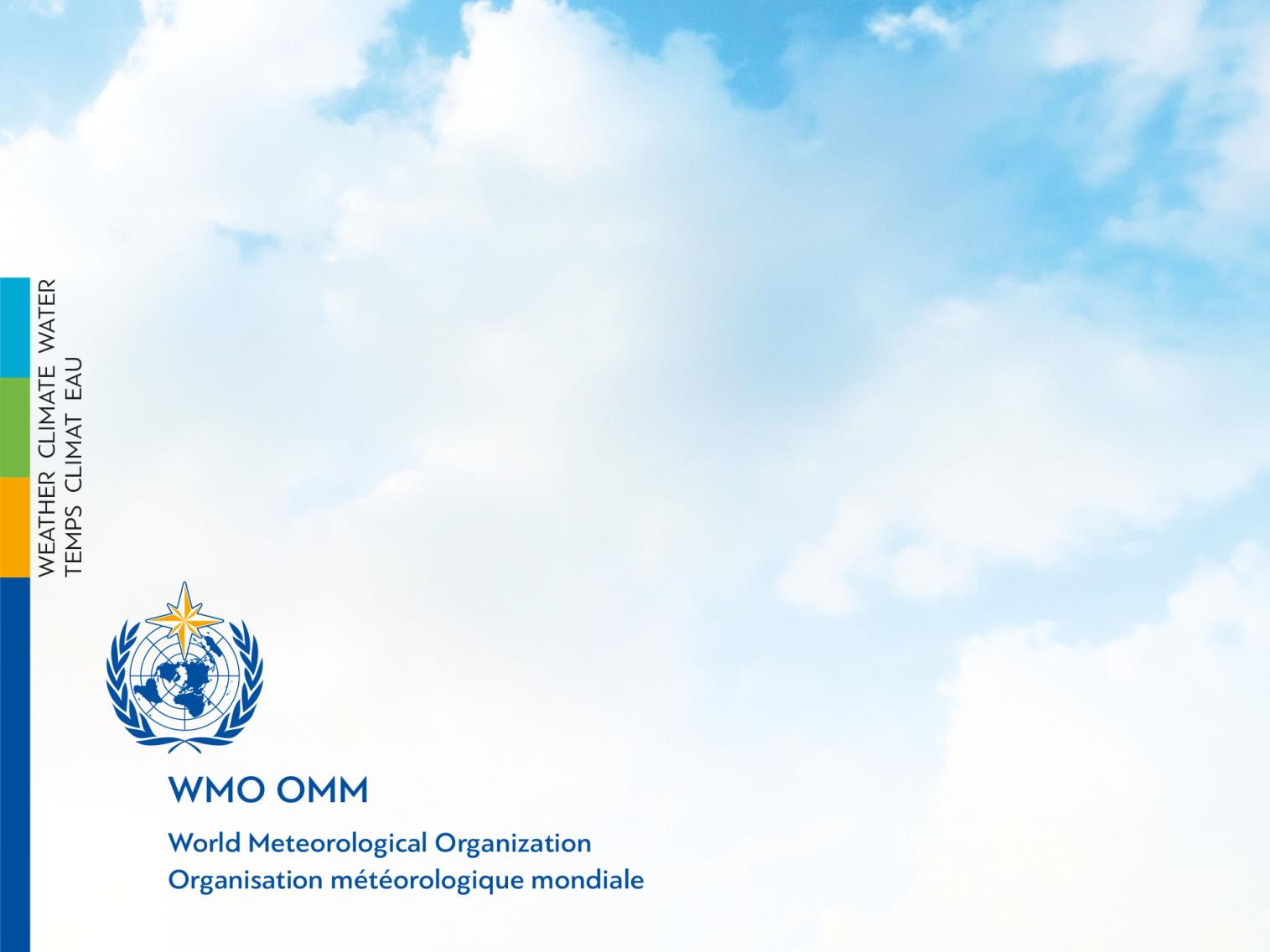 WIGOS Webinar #26
Registration processes and roles in OSCAR/Surface


WMO Secretariat & MeteoSwiss
Outline
Users registration in OSCAR/Surface and NFP nomination in WMO Community Platform 
Nomination of NFP in WMO Community Platform (PR, NFP, others) 
Nomination of NFP by PR -> WMO CPDB (Community platform) 
Delegation as ME editor by NFP 
Registration process in OSCAR/Surface 
Main (user) roles in OSCAR/Surface 
National Focal Point 
Metadata Editor 
Station contacts 
Program focal points 
Data centres 
Instrument expert 
The various platforms of OSCAR/Surface 
Purpose and contents of DEPL versus PROD 
Registration in each platform
Summary and final remarks
Registration of a New Expert in the WMO Experts Database
NFPs on OSCAR/Surface must be listed in the MWO Experts Database and must have access to OSCAR/Surface to carry out their duties and roles.
A newly nominated NFP should first be registered in the WMO Experts Database, if not already registered
Members (PRs or agency approvers) register their new NFP or expert in the WMO Experts Database, https://contacts.wmo.int/ or https://community.wmo.int/ 
Experts will have access to the WMO Experts Database using the email registered by agency approver and they can update their profile
3
Login to the WMO Experts Database
https://contacts.wmo.int/
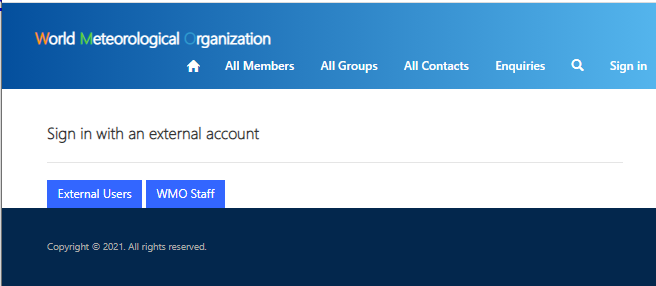 https://community.wmo.int/user/login/
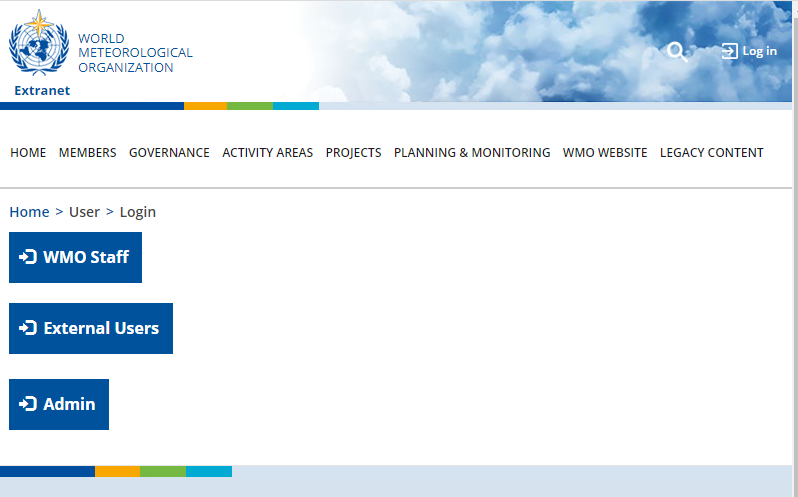 4
Nomination of NFP for OSCAR/Surface by PR
Nominate expert as a National Focal Point for OSCAR/Surface
Members (PRs or agency approvers) nominate their experts to “National Focal Points for OSCAR/Surface” group, through the WMO Experts Database
In some cases Members may nominate their NFP through nomination letter/email to WMO Secretariat; they may also request Secretariat to register their expert in the WMO Experts Database.
WMO Secretariat approves the registration of a nominated NFP
Secretariat officer in charge of “National Focal Points for OSCAR/Surface” Group in WMO Experts Database approves the registration

Some related guidance is available here https://community.wmo.int/activity-areas/community-platform and https://contacts.wmo.int/
5
Delegation as Metadata Editor by NFP
National focal points can delegate their role in OSCAR/Surface to a Metadata Editor (ME) to another contact who will then be able to perform the same technical functions as the national focal point, without the formal title
Delegation as ME is done by NFP directly on OSCAR/Surface
ME has the same roles and access rights as NFP, except for deleting/deactivating users
6
Users registration in OSCAR/SurfaceRegistration process
Registration process in two steps:
Registration as a contact in OSCAR/Surface
by the Administrators or National Focal Points or other user from the same country
2.  Creation of an account on eIAM 
by the user before the first login
7
Users registration in OSCAR/SurfaceRegistration process
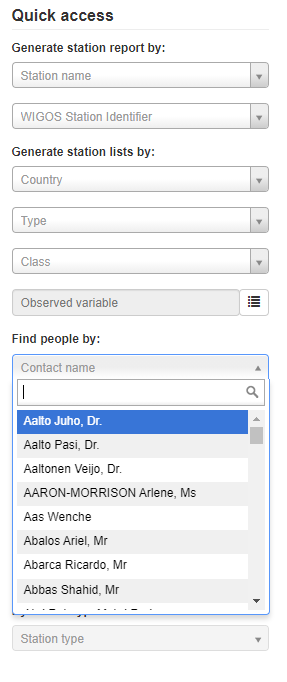 1. Check if you are already registered in OSCAR/Surface
if yes:
2. Use the “Login” button to initiate the registration on eIAM
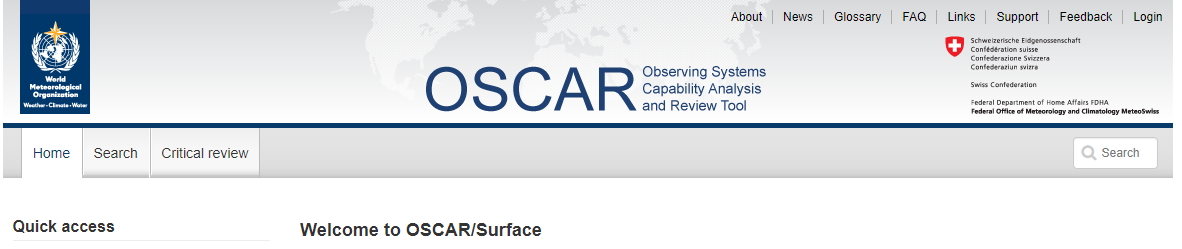 8
Users registration in OSCAR/SurfaceRegistration process
Click on «Create Account» and continue.










Fill out the form with your name, surname, e-mail address and a password of your choice
		Important: Use the same e-mail address as in OSCAR!
You will receive a confirmation code via e-mail. Enter this code and continue.
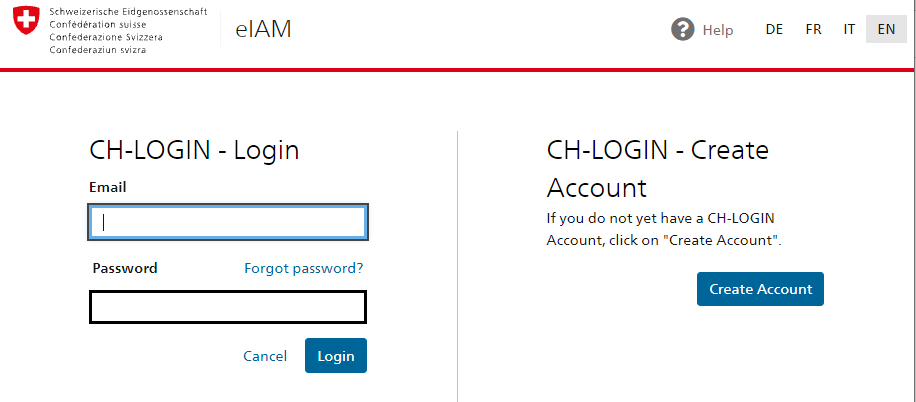 9
Users registration in OSCAR/SurfaceRegistration process
Request access by filling out the form with name and surname, accept the terms of use.









Go back to the application and login.
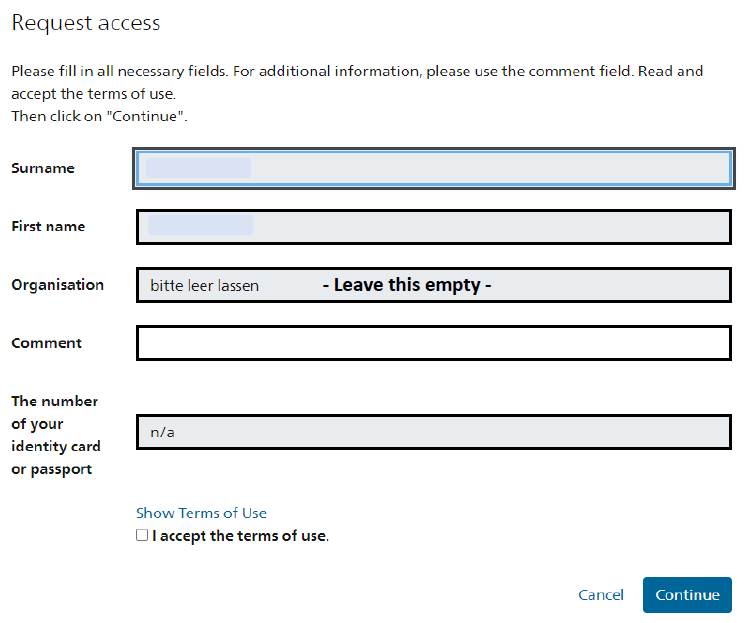 10
Users registration in OSCAR/SurfaceRegistration process
Consult for help:
OSCAR FAQ: https://oscar.wmo.int/surface/#/faq/
Detailed workflow: https://oscar.wmo.int/oscar/docs/OSCAR_EIAM_short_workflow_V18.00.pdf 
WIGOS Learning Portal: https://etrp.wmo.int/mod/resource/view.php?id=13747 
Support: https://oscar.wmo.int/surface/#/support

Management of your eIAM account:
https://www.myaccount.eiam.admin.ch
11
Main (user) roles in OSCAR/Surface
UI roles:
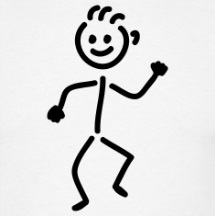 Delegate rights
Metadata editor 
(NFP deputy)
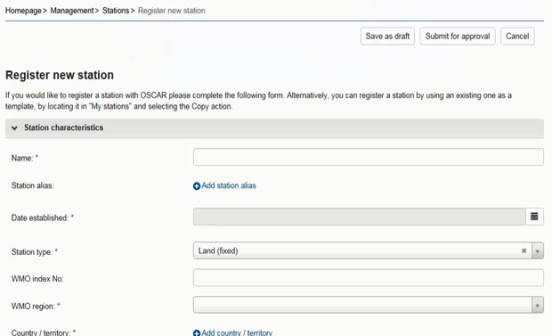 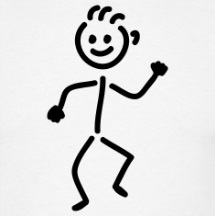 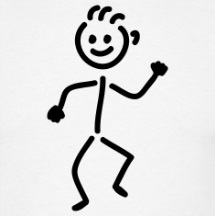 Register
Register
Admin
NFP
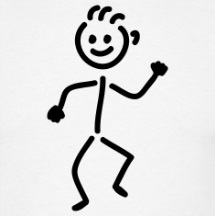 Register
Station contact
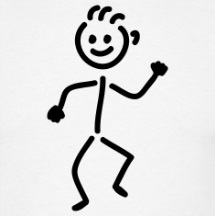 Instrument expert
12
Main (user) roles in OSCAR/SurfaceNational Focal Point
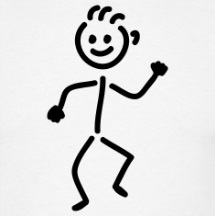 User role assigned by Administrators (WMO)
Access rights:
Register stations for their country
Edit all stations in their country
Create and edit users for their country
Appoint metadata editors (to delegate NFP rights)
Rights to use the XML submission
13
Main (user) roles in OSCAR/SurfaceMetadata Editor
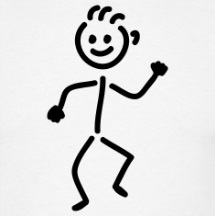 User role assigned by the National Focal Point
Access rights:
Register stations for their country
Edit all stations in their country
Create, edit users for their country
Rights to use the XML submission
14
Main (user) roles in OSCAR/SurfaceStation contacts
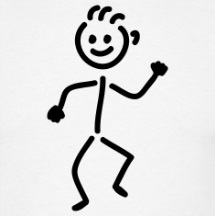 created by National Focal Points, Metadata Editors or other station contacts
Access rights:
Register stations for their country
Edit own stations
Create users for their country
15
Main (user) roles in OSCAR/SurfaceProgram focal point
User role assigned by Administrators (WMO)
Access rights:
Register stations affiliated with their program
Edit all stations affiliated with their program
Create  users for their country
Affiliate existing station to their network
16
Main (user) roles in OSCAR/SurfaceData centres
User role assigned by Administrators
Machine user linked to a regular user
M2M equivalent to Program Focal Point (UI)
17
Main (user) roles in OSCAR/SurfaceInstrument expert
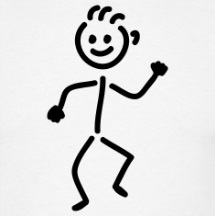 User role assigned by National Focal Points or Metadata Editors
Access rights:
Manage instrument catalogue (add/edit instruments)
18
The various platforms of OSCAR/SurfacePurpose and contents of DEPL versus PROD
Productive environment «PROD» https://oscar.wmo.int/surface 

Testing environment «DEPL» https://oscardepl.wmo.int/surface 
Platform for testing and training events
Same features as PROD
Overwritten weekly (every Monday)
Internally: used for testing of new releases
Open to all OSCAR users
Not the same login credentials as for PROD, second registration on eIAM needed
19
The various platforms of OSCAR/SurfaceRegistration on each platform
Registration process on DEPL:
Registration as a contact in OSCAR/Surface
Registered contact on PROD will appear as a contact on DEPL after the next synchronization
Creation of an account on eIAM
Again, by the user before the first login
Same procedure as for PROD
20
Summary and final remarks
NFPs on OSCAR/Surface must be registered in WMO Experts Database and in OSCAR/Surface
Registration and nomination in WMO Experts database, https://contacts.wmo.int/ or https://community.wmo.int/ , are done by Members (using agency approver account)
Once a NFP is registered in WMO Experts Database, administrator will register him/her in OSCAR/Surface and he/she will receive a link to complete the registration
NFPs on OSCAR/Surface have access right to update, including register and delete, all stations metadata and users registered in their country
NFPs on OSCAR/Surface can delegate their roles to ME and station contact
ME has the same roles and access rights as NFP, except for deleting/deactivating users
Station contacts can register stations in their country but can only edit their own stations
There are two platforms exists in OSCAR/Surface, which is productive environment, https://oscar.wmo.int/surface/#/ and testing environment, https://oscardepl.wmo.int/surface/#/
21
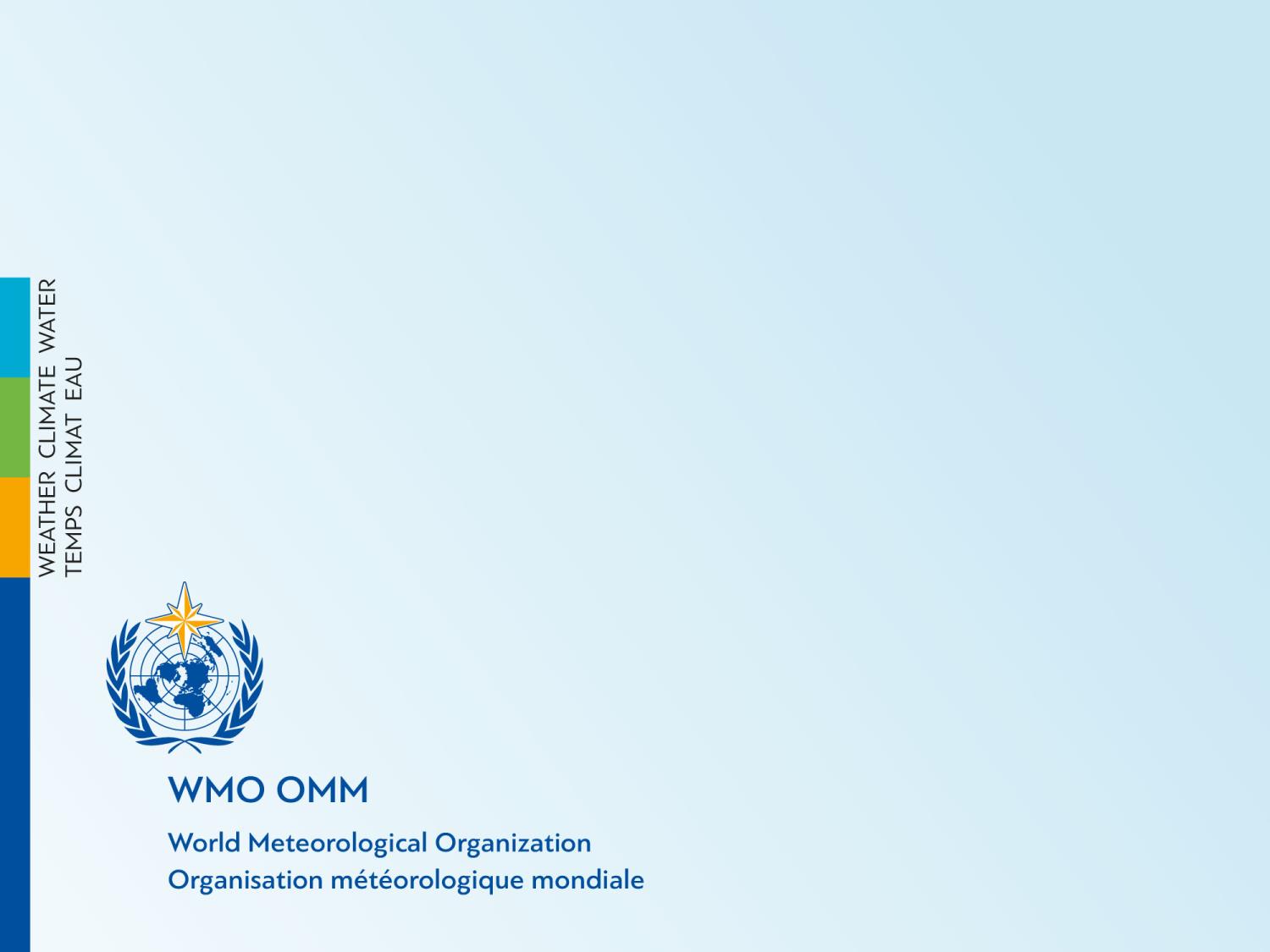 Thank you

For further information:

WIGOS Learning Portal= https://etrp.wmo.int/course/view.php?id=146 

WIGOS Webpage =
https://community.wmo.int/activity-areas/wigos